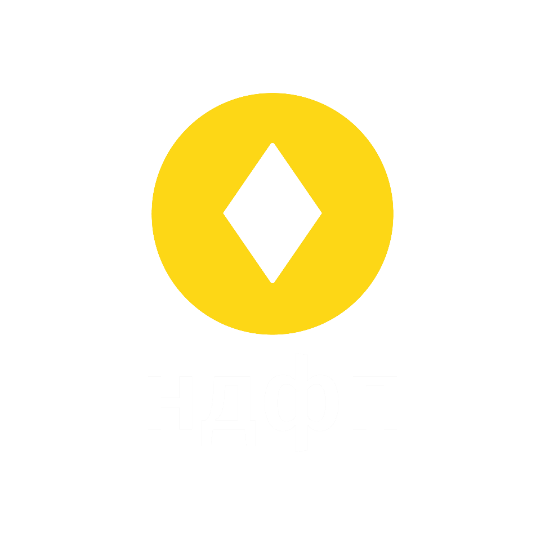 О мероприятиях с участием волонтеров финансового просвещения в 2022 году
Новосибирский 
Дом финансового просвещения
Новосибирский Дом финансового просвещения
Основные направления деятельности
Учредители
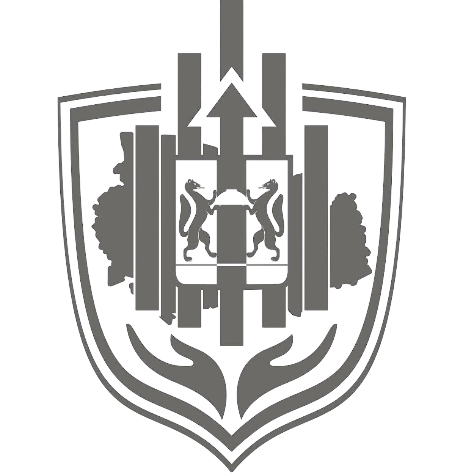 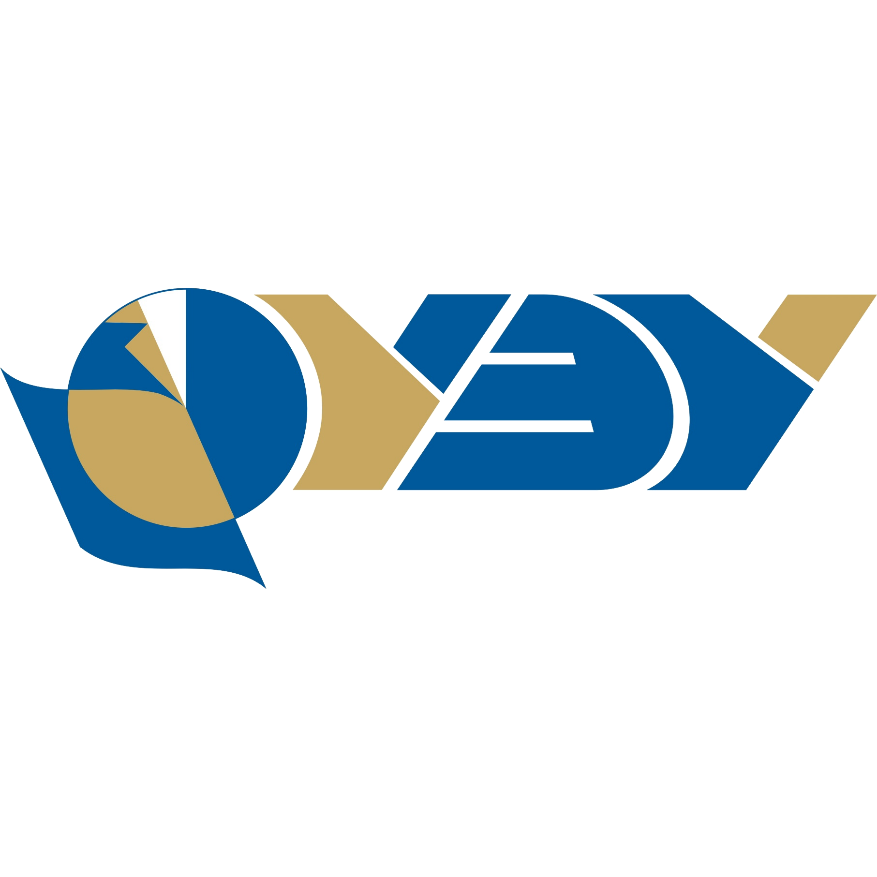 1. Организация просветительской инфраструктуры
2. Развитие волонтерского движения
3. Проведение просветительских мероприятий
4. Организация тематического информирования
5. Формирование методологической основы
Целевая аудитория
1
2
3
1
2
3
социально-уязвимые граждане
взрослое население
учащиеся
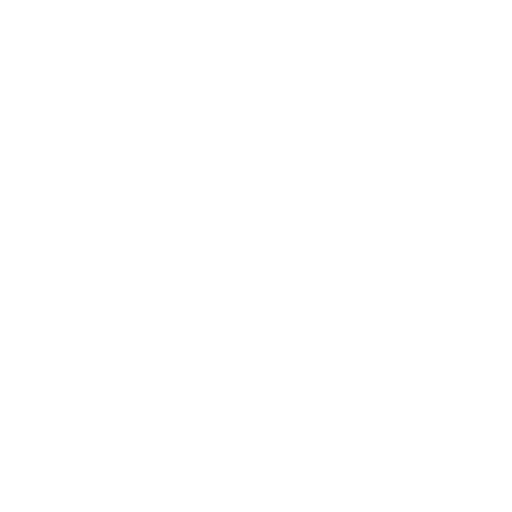 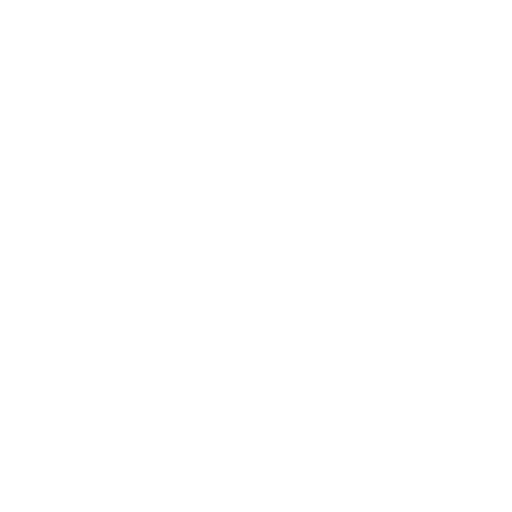 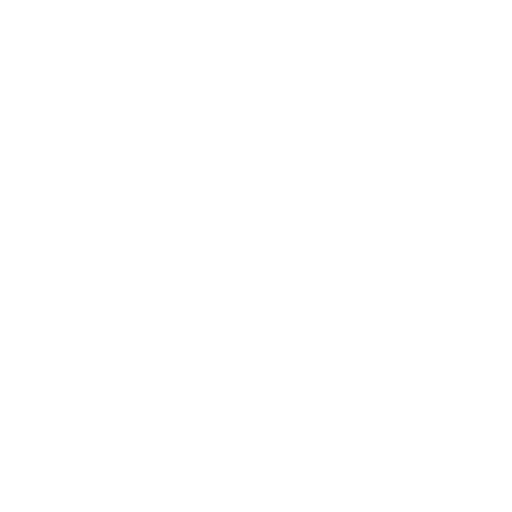 Волонтер финансового просвещения:кто он?
Волонтер финансового просвещения – человек, ведущий добровольческую деятельность с целью финансового просвещения населения
Портрет волонтера-эксперта
Чему учат волонтеры
представители финансовых организаций (банки, страховые компании и др.) 
представители системы образования
представители РЦФГ
представители Банка России и др.
следить за личным бюджетом
формировать подушку безопасности
избегать закредитованности
распознавать признаки финансового мошенничества и др.
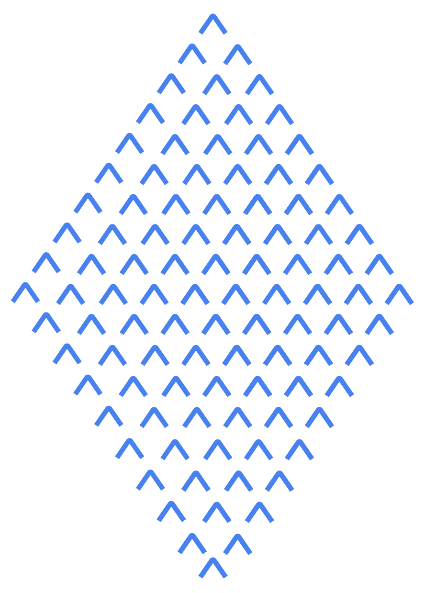 Примеры реализованныхпроектов и мероприятий
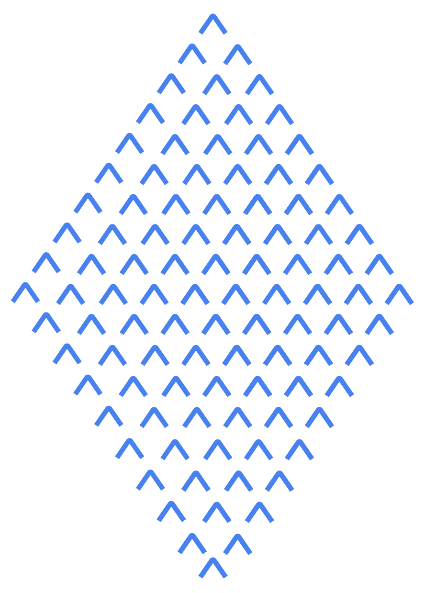 с участием волонтеров
финансового просвещения
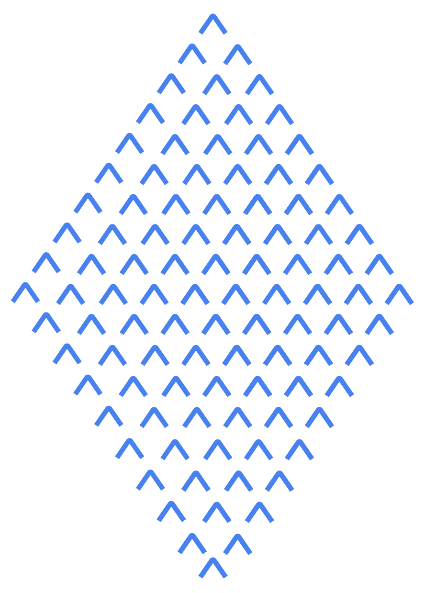 Открытые уроки для школьников
III квартал 2022 года

Серия очных мероприятий по финансовой грамотности для школьников в муниципальных районах области

Волонтеры: начальники и сотрудники ТФО Минфина региона, сотрудники регионального банка «Левобережный»
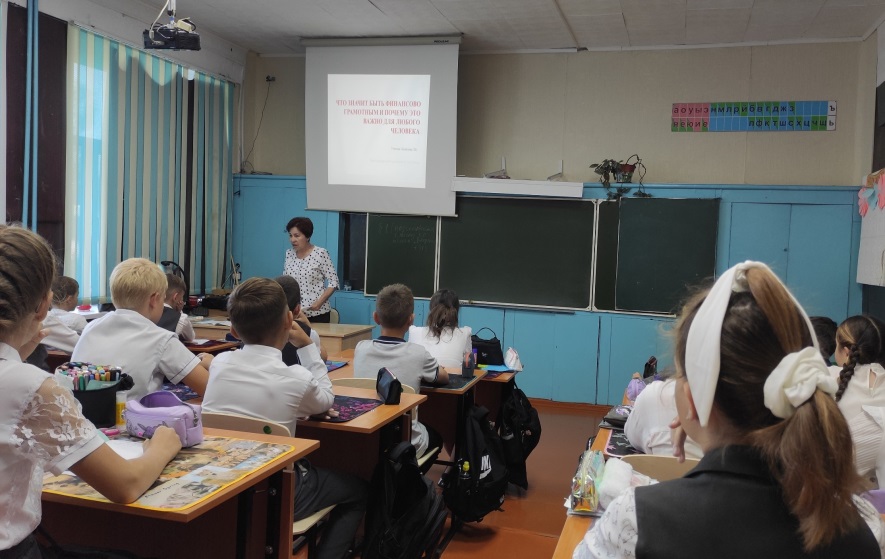 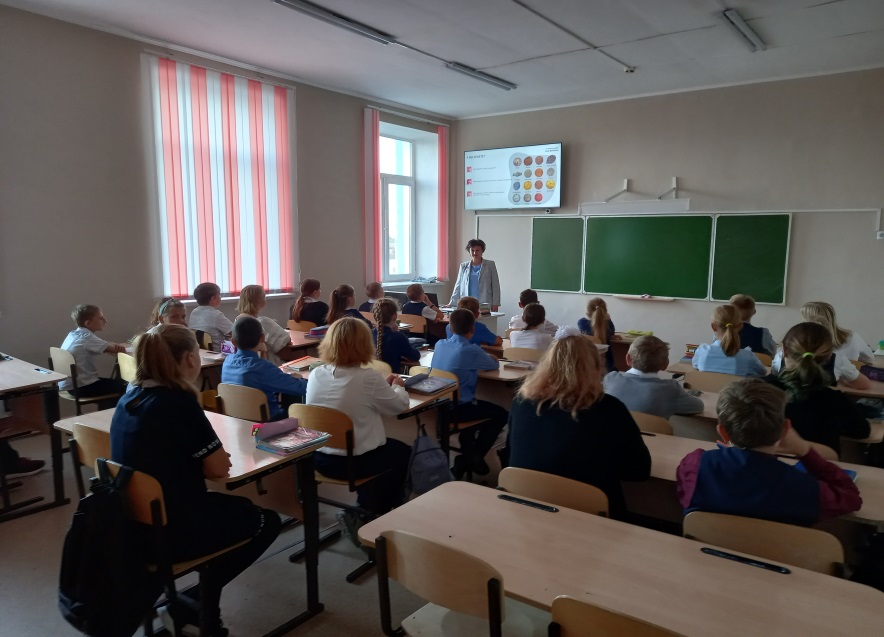 120 мероприятий 117 волонтеров задействовано
3 344 охват школьников
81 площадка
Лекции для взрослых в библиотеках
в течение 2022 года

Циклы регулярных очных мероприятий по финансовой грамотности  для взрослого населения с онлайн-подключениями библиотек районов региона

Волонтеры: преподаватели НГУЭУ, сотрудники органов власти, финансовых и страховых организаций, независимые финансовые консультанты
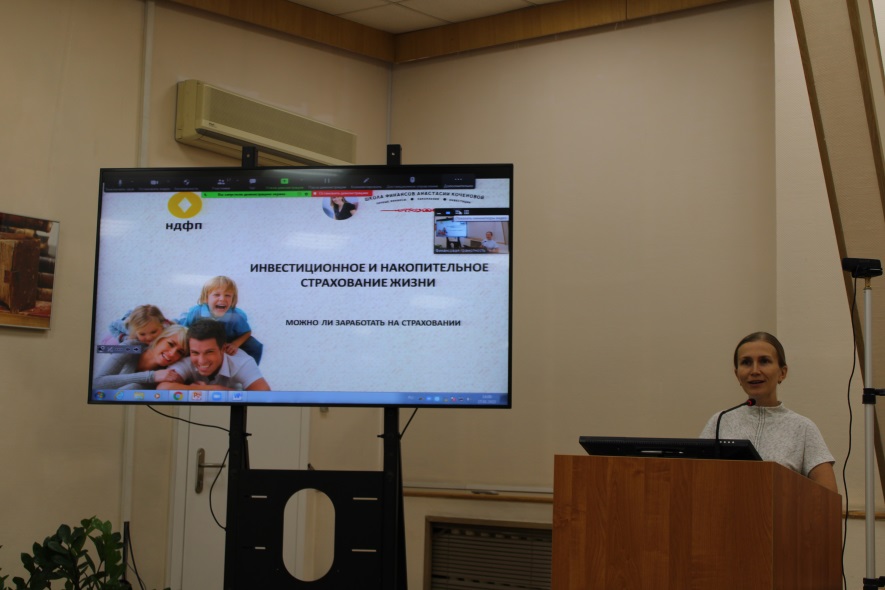 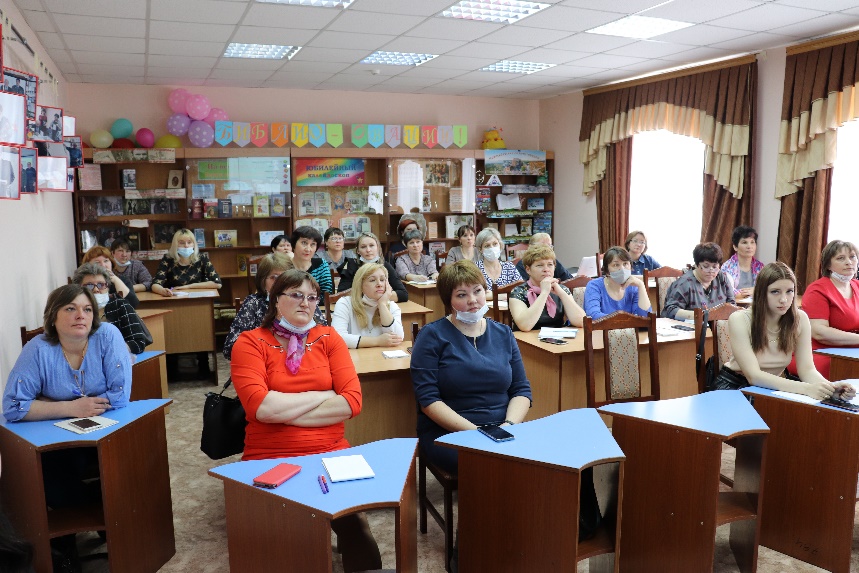 12 мероприятий12 волонтеров задействовано
1900 охват слушателей> 20 библиотек (МО)
Выставка «Финсоветник» в с. Усть-Тарка
июль-декабрь 2022 года

Тематическая выставка в отдаленном районе была расширена очными мероприятиями для детей и взрослых (игры, лекции, семинары, уличные акции)

Волонтеры: сотрудники библиотек Усть-Таркского района НСО под руководством директора ЦБС 
С.А. Лейболт
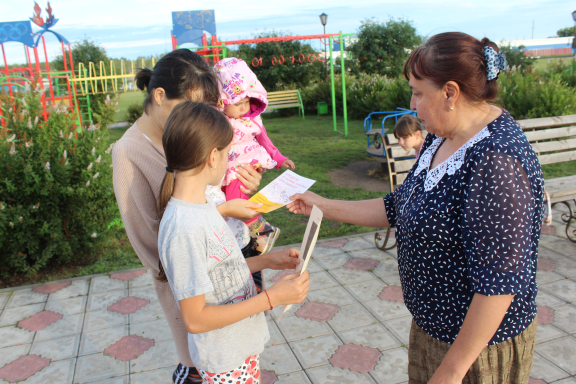 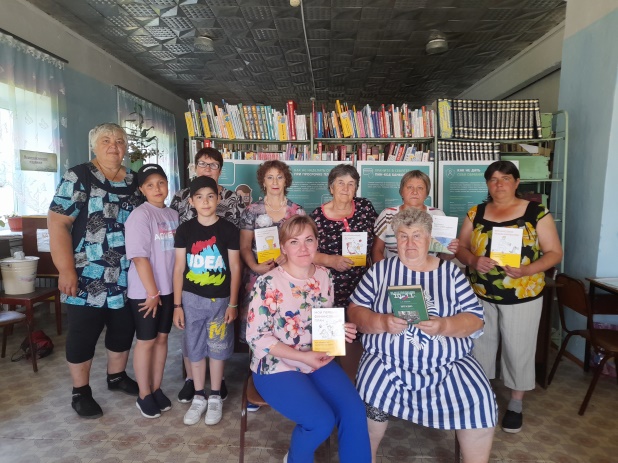 > 25 мероприятий 
> 1000 охват аудитории> 299 ед. печатной продукции
Тематическая палатка в День города Новосибирска
26 июня 2022 года

Массовое очное мероприятие по финансовой грамотности для детей и взрослых (тематические игры, финзачет, экспресс-консультации, проверка подлинности купюр, раздача брошюр, фотозона)

Волонтеры: преподаватели НГУЭУ, студенты НГУЭУ, сотрудники Банка России
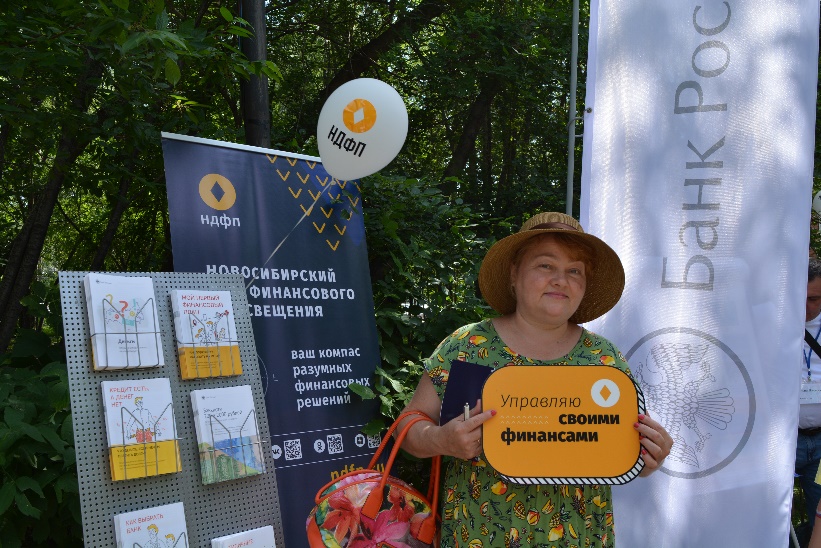 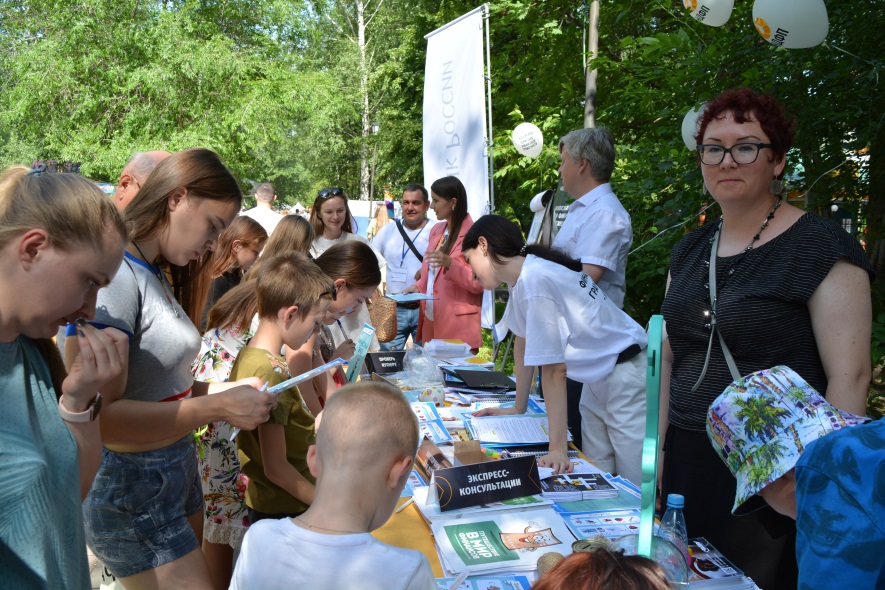 10 активностей 6 волонтеров задействовано
> 400 охват аудитории397 ед. брошюр распространено
Обучающие мероприятия для лиц с ОВЗ
в течение 2022 года

Тематические очные и онлайн мероприятия на площадке Областной специальной библиотеки для незрячих и слабовидящих

Волонтеры: преподаватели НГУЭУ, финансовые консультанты, сотрудники банка «Левобережный», сотрудники специальной библиотеки
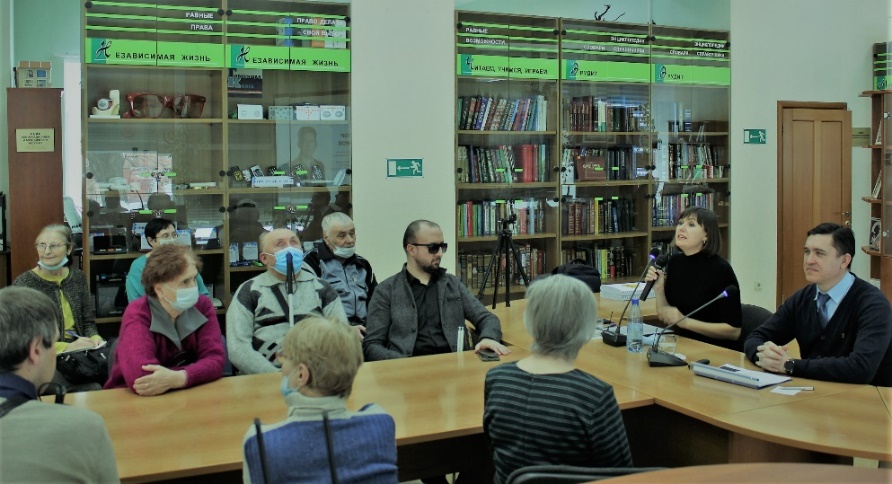 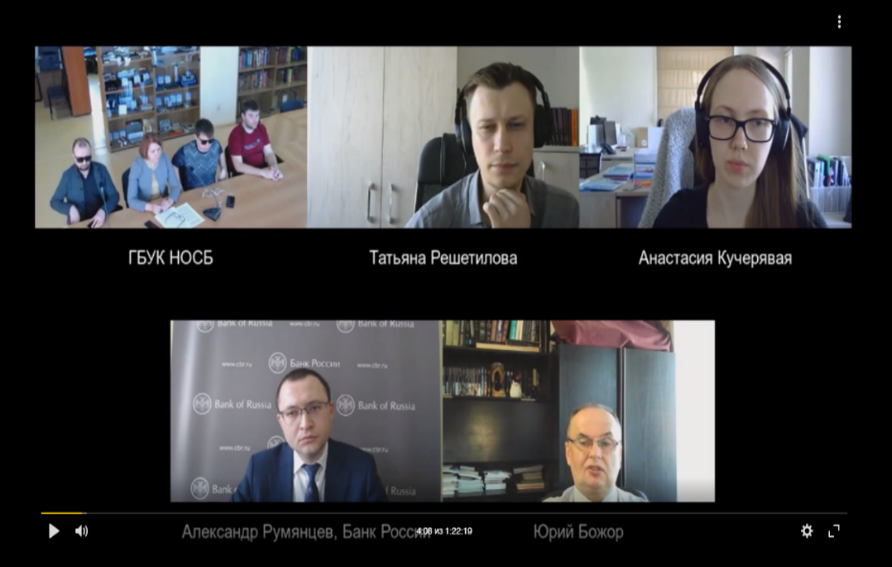 3 мероприятия 10 волонтеров задействовано
72 охват участников
Марафон мероприятий с участием АРФГ
10-12 ноября 2022 года

Серия очных мероприятий на площадках библиотек, школ, спо, вуза, детских домов для учащихся различных уровней, взрослых и методистов (лекции, игры, методические семинары, мастер-классы, радиоэфиры)

Волонтеры: эксперты и волонтеры АРФГ
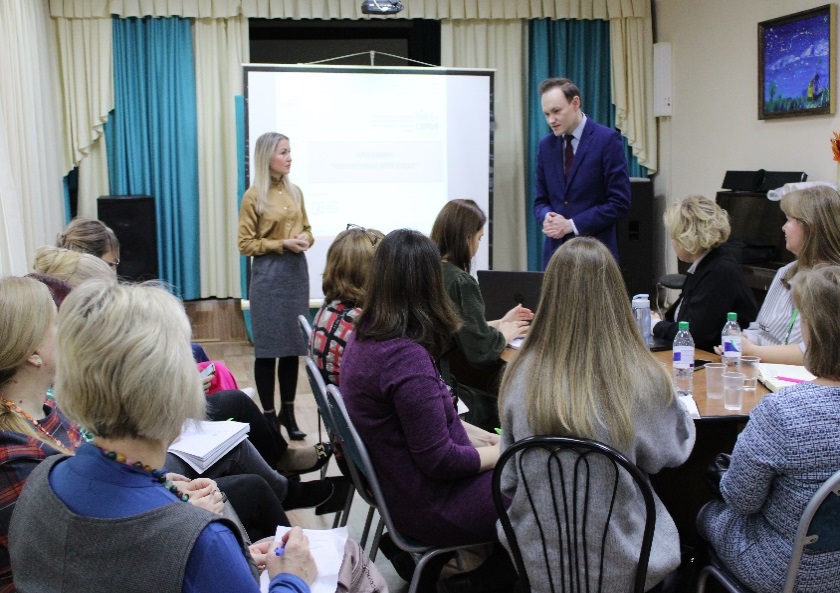 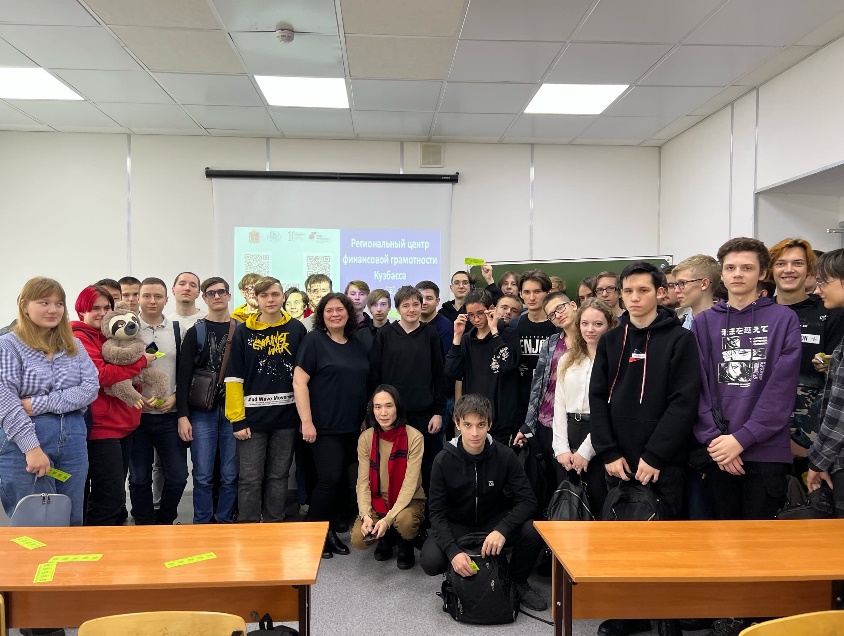 20 мероприятий11 волонтеров задействовано
15 площадок568 охват участников
Цикл радиопередач на Радио54
в течение 2022 года

Ежемесячно в утреннем шоу «Все свои» организуются эфиры с финансовыми экспертами (включая викторины и голосования)

Волонтеры: преподаватели НГУЭУ, финансовые консультанты, сотрудники банков, страховых,  микрофинансовых  и иных организаций
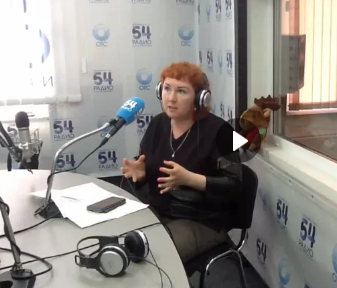 47 мероприятий28 волонтеров задействовано
25 500 охват аудитории (1 эфир)
Всероссийский конгресс волонтеров
12-20 июля 2022 года

VIII Всероссийский конгресс волонтеров финансового просвещения (Банк России, АРФГ), онлайн-формат
18 июля. Площадка Новосибирская область

В фокусе: финансовое просвещение для взрослых, важность работы с установками, особенности работы с людьми с ОВЗ, использование игр в просветительской работе, инициативы финансовых организаций
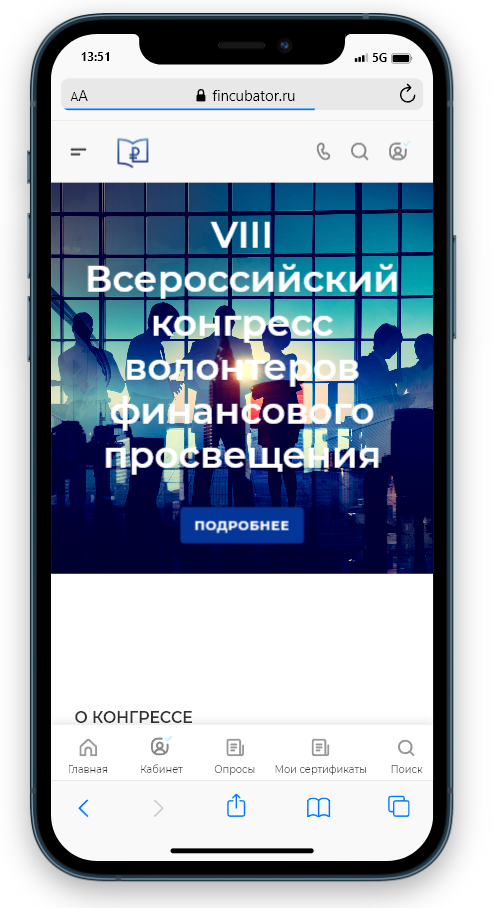 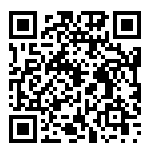 13 регионов
> 200 просмотров Youtube
Ежегодная конференция «Волонтеры благополучия»
21 декабря 2022 года

IV Межрегиональная конференция волонтеров финансового просвещения (при поддержке АРФГ), онлайн-формат

В фокусе: возможности грантовой поддержки инициатив от АРФГ, проблемы и перспективы развития волонтерства в регионах,  итоги работы РВЦ Новосибирской области, мастер-классы для волонтеров и методистов
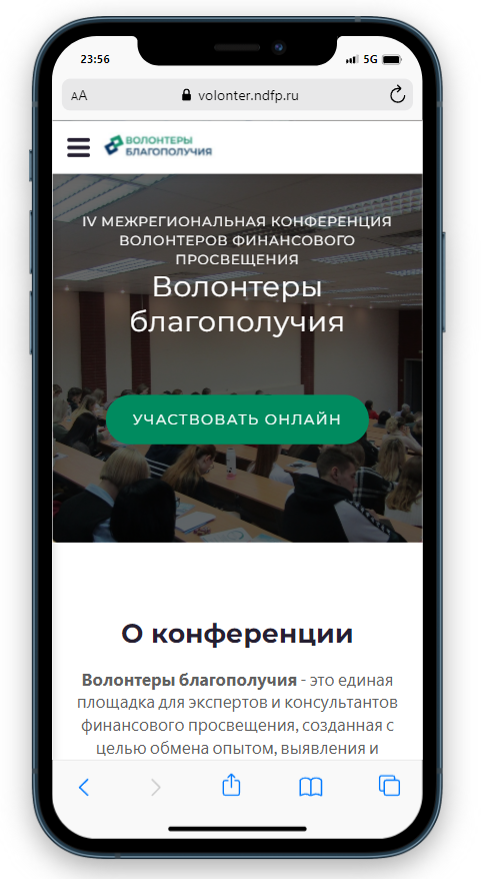 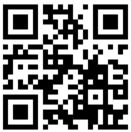 15 спикеров
53 региона
255 регистраций участников
Мотивационный конкурс волонтеров
декабрь 2022 – январь 2023 года

Цель: содействие повышению финансовой грамотности населения, а также стимулирование активности просветительской деятельности волонтеров финансового просвещения в НСО

Участники: волонтеры, принявшие участие в проектах и мероприятиях для различных целевых групп населения, организованных Домом финансового просвещения в 2022 году
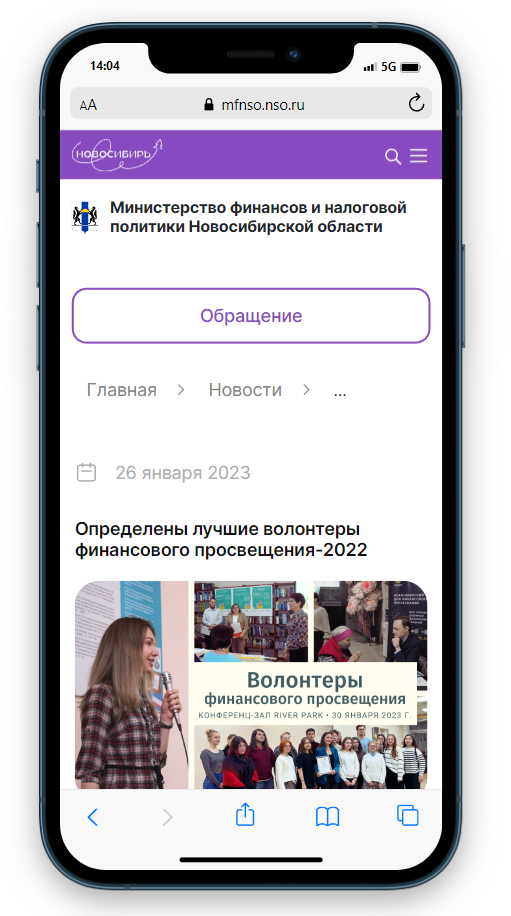 40 награждаемых волонтеров 
15 организаций  
> 25 проектов
> 120 мероприятий
> 100 тыс. охват участников
Общие результаты деятельности
2021
2022
280 515
244 214
Охват населения
29
45
Количество проектов
Количество мероприятий
812
836
646
1 758
Количество публикаций в СМИ,
Интернете
702
868
Волонтерский корпус
Спасибо за внимание!